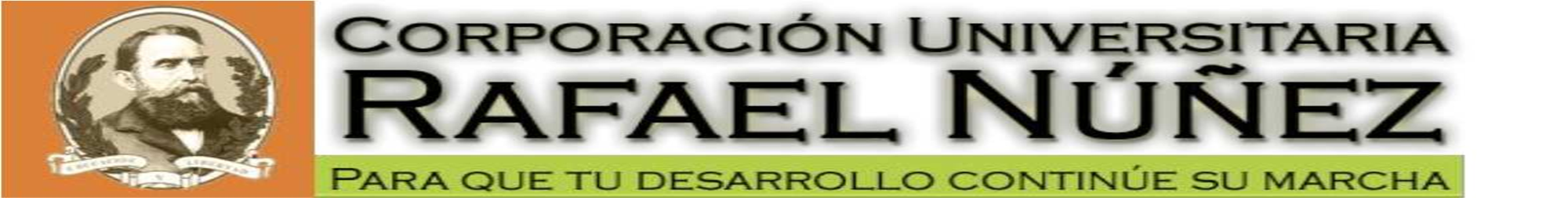 EFECTOS OCASIONADOS POR SUSTANCIAS MERCURIALES A NIVEL DEL TRACTO GASTROINTESTINAL DEBIDO AL CONSUMO DE PECES CONTAMINADOS.
INTEGRANTES:
MARTINEZ MIRANDA LUIS FELIPE
MOSQUERA PAZ BRAYAN JAVIER
MURILLO PALENCIA DIANA PAOLA
PORTOCARRERO HURTADO LAURA CAMILA
PUERTA SANTANA VIVIANA LIZETH
QUINTANA MORA ESTEFANY
REDONDO MINDIOLA LARIS JULIANA
RODELO GUZMAN JOSE GABRIEL
ROMERO BUELVAS NILSON DAVID
VERGARA MENDOZA MARIA JOSÉ
ACOSTA JIMÉNEZ LAURA
BARRETO CAUSADO CRISTIAN DAVID
BRIASCO FLOREZ BRUNO ALDAIR
CARMONA DIAZ RICHARD
CASTRO BORJA ANDREA FERNANDA
COVO GUERRA DEYZA YULIETH 
FARAK GOMEZ JUAN RAFAEL
MARTINEZ MIRANDA LUIS FELIPE
MOSQUERA PAZ BRAYAN JAVIER
TUTOR: Dr. MIGUEL GRANADOS PEGUERO
PATc -  III SEMESTRE
FACULTAD DE MEDICINA
1
DESCRIBIR LOS PRINCIPALES EFECTOS OCASIONADOS POR SUSTANCIAS MERCURIALES A NIVEL DEL TRACTO GASTROINTESTINAL DEBIDO AL CONSUMO DE PESCADO.

.
OBJETIVO GENERAL
2
OBJETIVOS ESPECIFICOS
3
PLANTEAMIENTO DEL PROBLEMA
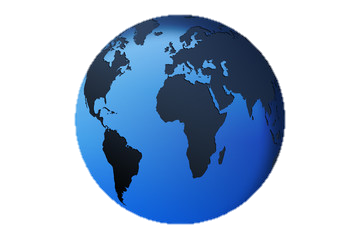 1,5 y 7 de cada 1.000 niños de poblaciones seleccionadas en Brasil, Canadá, China, Colombia y Groenlandia tenían deterioros cognitivos
50 ng/día
0.001 y 11.4 mg/kg
Metil
mercurio
4
PREGUNTA PROBLEMA
¿Cuáles son los efectos ocasionados por sustancias mercuriales a nivel del tracto gastrointestinal debido al consumo de peces contaminados?
5
MARCO TEÓRICO
Mercurio: Aspectos generales
Mercurio elemental 
Mercurio orgánico
Sal inorgánica de mercurio
Liberado en forma de:
Fuentes principales
Volcanes
Océanos
Incendios forestales
Minería artesanal
Combustión del carbón
6
CICLO GLOBAL Y LOCAL DEL MERCURIO
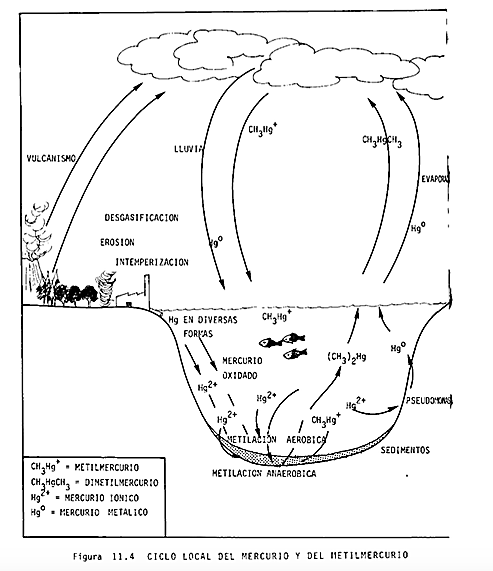 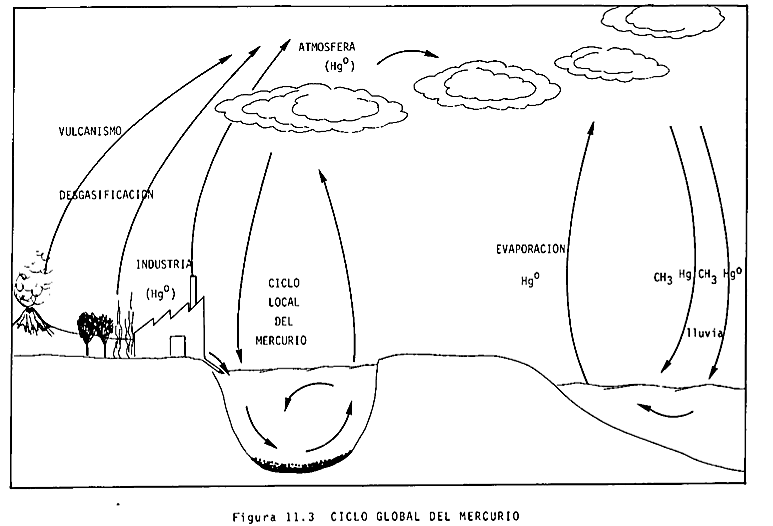 Figura tomada de Figueroa Navarrete.  Mercurio y metilmercurio; Revista salud pública y nutrición 2000.
7
VIAS DE ABSORCIÓN Y SU FISIOPATOLOGIA
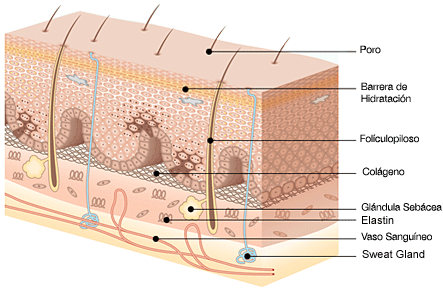 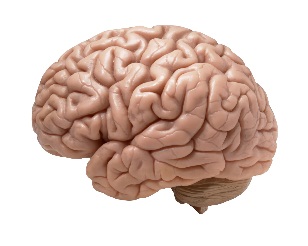 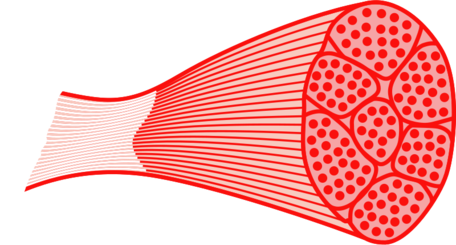 Se estima que el contenido normal de mercurio en el organismo humano oscila entre 1 y 13 miligramos, del cual 10% es metilmercurio
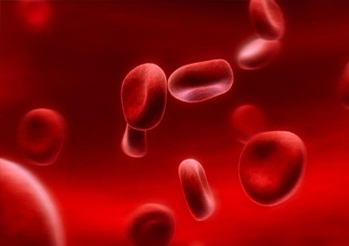 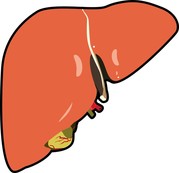 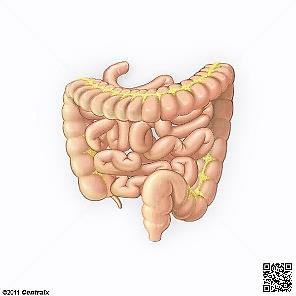 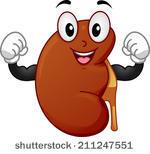 8
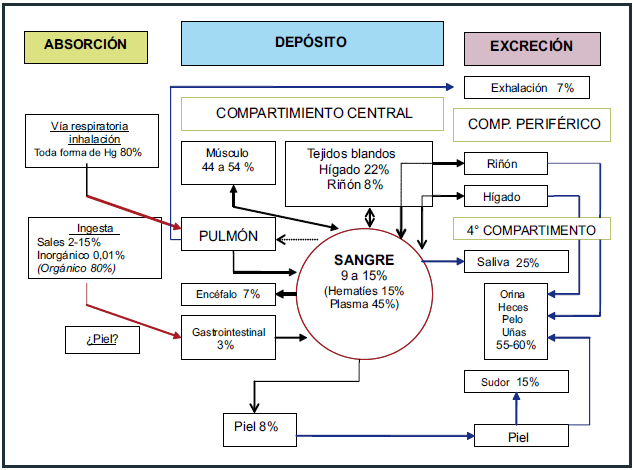 Absorción, depósito y excreción del mercurio: tomado de Ramírez V.Intoxicación ocupacional por mercurio. An Fac med. 2008
9
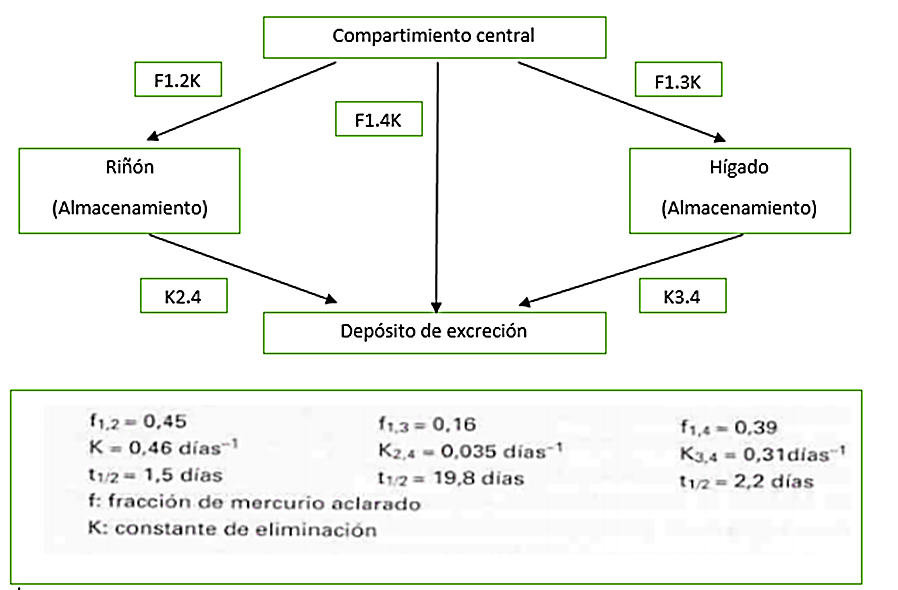 Modelo toxico-cinético de excreción: Tomado de toxicología del mercurio. Actuaciones preventivas en sanidad laboral y ambiental
10
COMPLICACIONES A NIVEL DEL TRACTO GASTROINTESTINAL
INTOXICACIÓN AGUDA
Deshidratación
Disfagia
Cólicos intensos
Vómitos
Diarrea
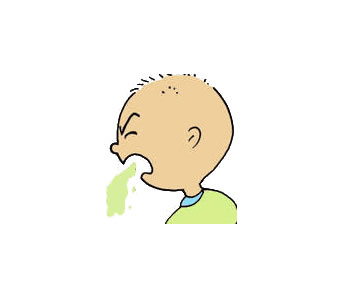 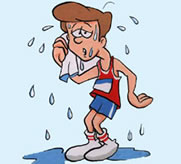 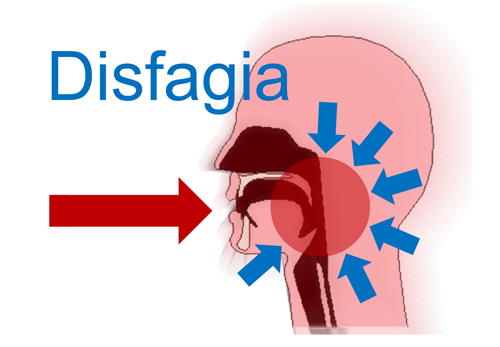 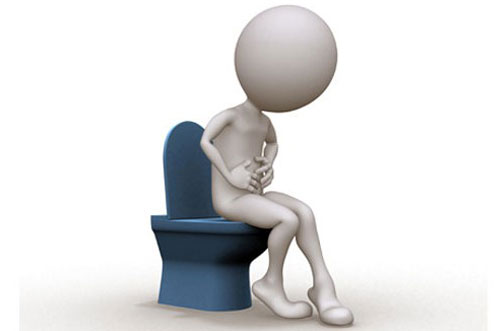 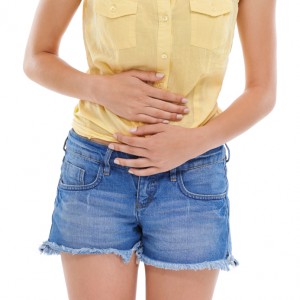 Imagen tomada de http://www.como-limpiar.com
Imagen tomada de https://gleiva.wordpress.com
Imagen tomada de http://www.vidaysalud.com
Imagen tomada de http://cocupo.com
Imagen tomada de http://www.guiametabolica.org
11
COMPLICACIONES A NIVEL DEL TRACTO GASTROINTESTINAL
INTOXICACION SUBAGUDA
Eritrodermia
Tos
Estomatitis
Ulceraciones
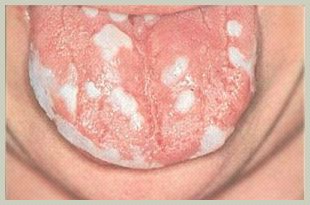 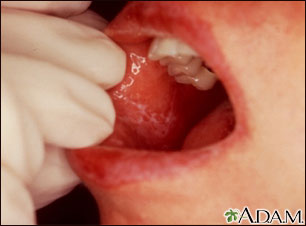 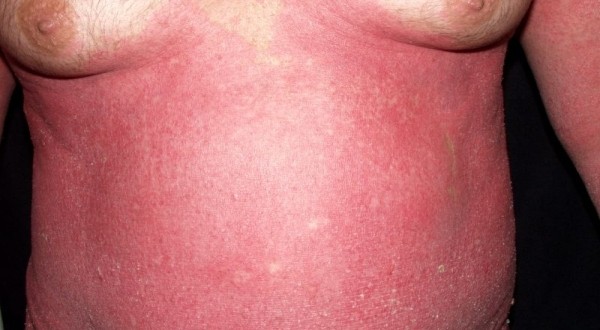 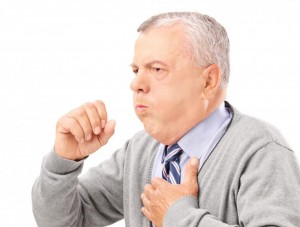 Imagen tomada de http://biotrucos.com
Imagen tomada de http://www.eszero.com
Imagen tomada de http://reidhospitalse3.adam.com
Imagen tomada de http://www.binipatia.com
12
COMPLICACIONES A NIVEL DEL TRACTO GASTROINTESTINAL
INTOXICACION CRONICA
Ulceras
Cáncer
Hiperplasia
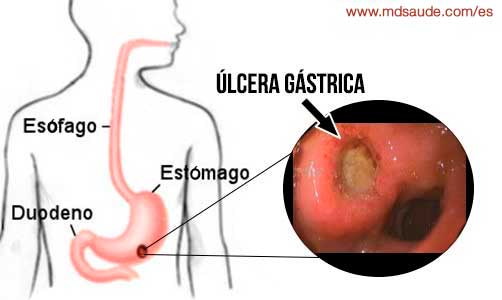 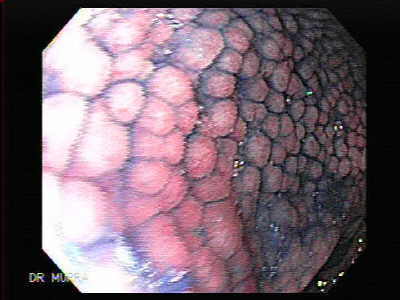 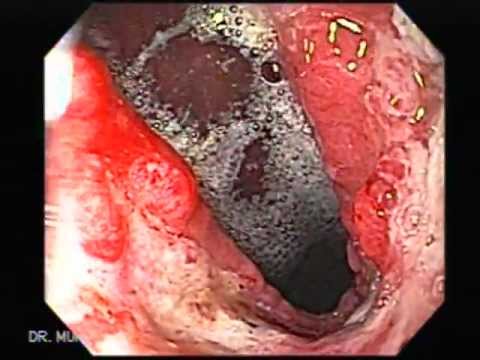 Imagen tomada de http://www.gastrointestinalatlas.com
Imagen tomada de http://www.gastrointestinalatlas.com
Imagen tomada de http://www.gastrointestinalatlas.com
13
FORMAS PARA REDUCIR EL RIESGO EN LA SALUD HUMANA:
El mercurio está presente en muchos productos tales como:
 
Pilas
Aparatos de medición como termómetros y barómetros
Interruptores y relés eléctricos
Bombillas
Amalgama dental
Blanqueadores de la piel y otros cosméticos
Productos farmacéuticos
14
CONCLUSIÓN.

Como resultado de la investigación presentada, es posible concluir que existen altas concentraciones mercuriales en los peces, lo cual conllevaría a intoxicaciones por parte de la población, además estas intoxicaciones que presentan como vía de entrada el tracto gastrointestinal, están generando una serie de cambios en este mismo, produciendo así una serie de patologías tales como la estomatitis, ulceras bucales y estomacales, entre otras.
Por otro lado tenemos que existen poblaciones dependientes de la pesca, las cuales se encuentran recibiendo estos altos niveles de contaminación. Por lo tanto se deben seguir una serie de acciones destinadas a la prevención de la intoxicación por Hg, tales como regular la extracción minera del oro, entre otras, ya que estas contribuyen a la contaminación del medio ambiente y así mismo al incremento del Hg, lo cual se manifiesta como hemos venido resaltando en aspectos como la pesca, donde se ha incrementado en mayor numero la concentración de peces contaminados con Hg que posteriormente serán utilizados para el consumo humano y afectaran de igual forma a este.
15
GRACIAS.
16
REFERENCIAS BIBLIOGRAFICAS.
Ximena R/Mercurio en pescados y su importancia en la salud/Rev Med Chile 2014.

Luis L/ CIEL La contaminación por mercurio y los derechos humanos/2015. 

Monserrat G/ Efectos sobre la salud del metilmercurio en niños y adultos; estudios nacionales e internacionales / Nutr Hosp. 2014.

 Pérez M/ 2do Encuentro de estudiantes de Historia de la Química: Descubrimiento e Historia del Mercurio como elemento Químico;2013.

Xavier G/ El mercurio como contaminante global; universidad autónoma de Barcelona/2004.

Figueroa Navarrete.  Mercurio y metilmercurio; Revista salud pública y nutrición 2000.

Informe quincenal epidemiológico nacional. Vigilancia epidemiológica de la de Intoxicación con Mercurio Colombia, 2007 a 2011. Vol. 18, No. 4. Bogotá, D.C. 2013.

Instituto Nacional de Salud, Grupo de Evaluación de Riesgos en Inocuidad de Alimentos. Evaluación de riesgo de mercurio en Peces de aguas continentales en Colombia. Página. Bogotá, D. C., Colombia. 2015.
17
9.    Priya V. Mercury poisoning and management: a systematic review. Journal. 2016; 9: 5

10.  Español S. toxicología del mercurio. Actuaciones preventivas en sanidad laboral y ambiental. Cyted. 2016; 6: 4

11.  Guía de práctica clínica para el diagnóstico y tratamiento de la intoxicación por mercurio 2013/ minsa. biblioteca nacional del                     perú n° 2015

12.   Ramírez V.Intoxicación ocupacional por mercurio. An Fac. Med. 2008;69(1):46-51

13.   Santiago/ Toxicología del mercurio. Actuaciones preventivas en sanidad laboral y ambiental.  S.A. SERVICIO PREVENCIÓN RIESGOS LABORALES. ESPAÑA; 2008

14.  Inorganic mercury/ elemental mercury, toxicological overview, Published: June 2016

15.  Sezgin Sarikaya, Bmc Emergency Medicine 2010: Acute Mercury. Poisoning: A Case Report

16.  Garavito J. Linfoma no hodgkin gástrico asociado a Intoxicación por metales pesados. Rev. Gastroenterol. Perú; 2012; 

17.  Preguntas frecuentes: el mercurio y la salud. Organización mundial de la salud. Octubre de 2011.

18.  El mercurio y la salud. Organización mundial de la salud. Nota descriptiva N°361. Enero de 2016.
18